Step 1
Blow up the balloon, and tie off the end.
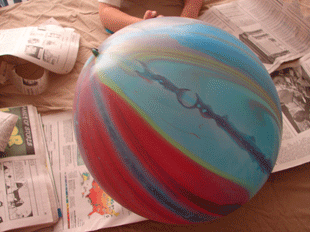 Step 2
To keep the balloon steady, you can use 
a small mixing bowl as a base.  Tape if 
necessary.
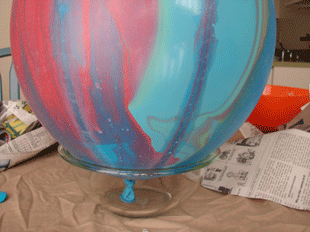 Step 3
Cut up a pile of newspaper strips.  I like them longer better so I cut vertically
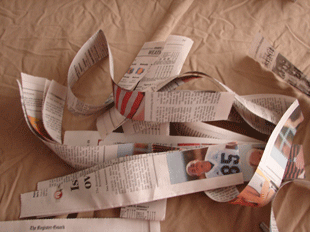 Step 4
With a lead pencil draw in the continents, but first draw a line around the centre for the Equator.
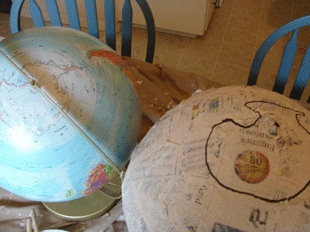 Step 5
Now for the fun!  Start to paint your continents GREEN
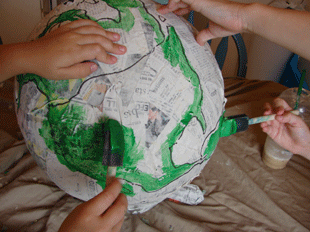 Step 6
Go through each continent and paint in some Mountains (BROWN) where ever the children feel them.
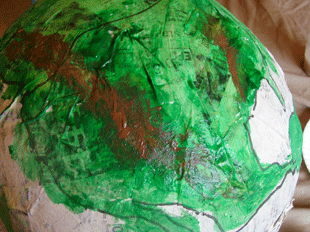 Step 7
Now it's time for the oceans!  Mix up some BLUE paint and fill in the rest! Both colours are going to need a couple of coats of paint so you don’t see the newspaper underneath.
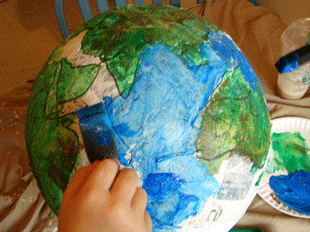